HEESTERS, groenblijvend
1. Acuba, japanse broodboom
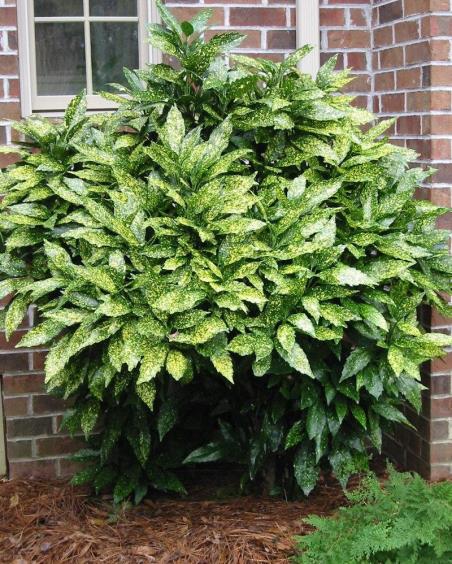 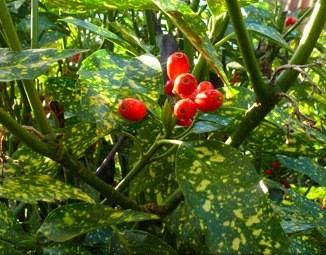 2. Buxus, palmboompje
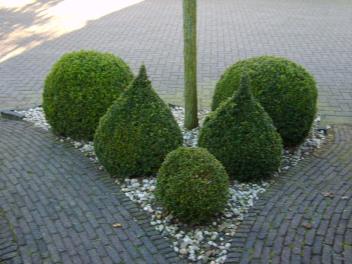 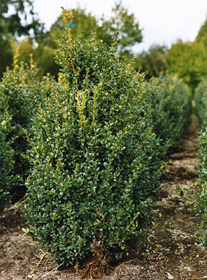 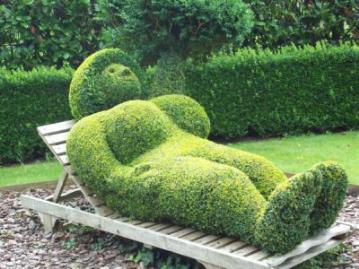 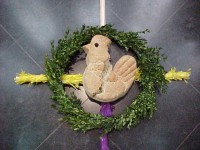 3. Cytisus, brem
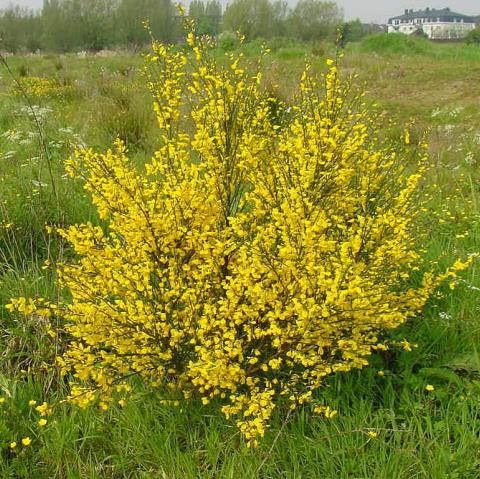 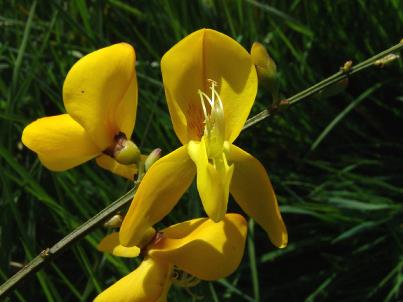 4. Genista lydia, brem
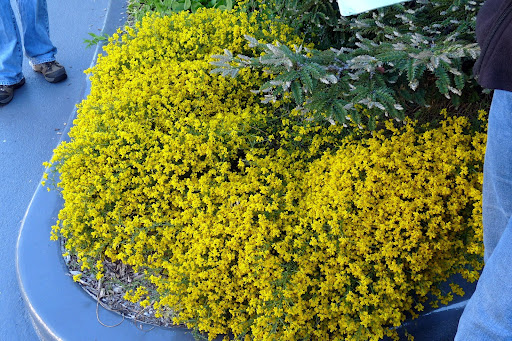 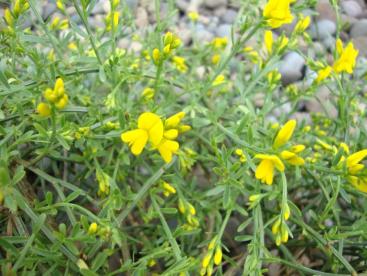 5. Cotoneaster, dwergmispel
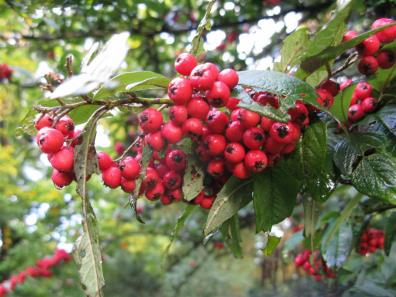 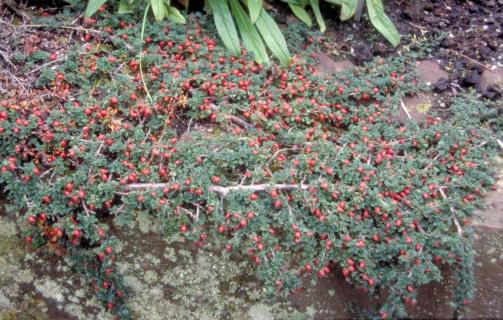 6. Ilex, hulst
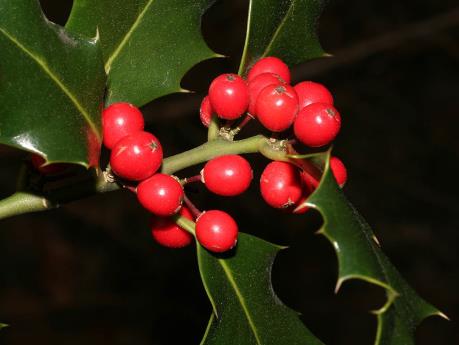 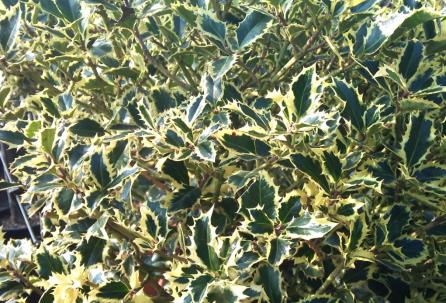 7. Leucothoe, leucothoe
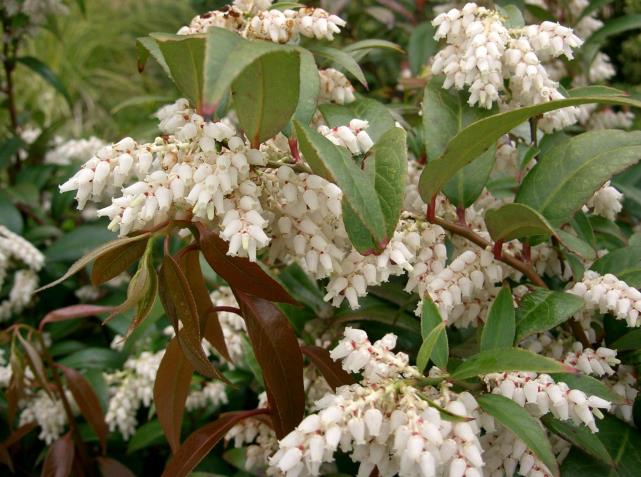 8. Mahonia, mahoniestruik
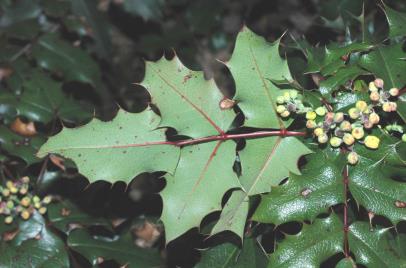 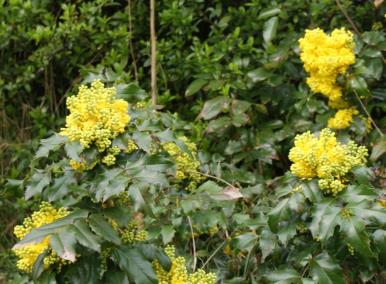 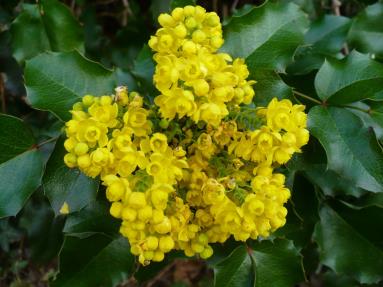 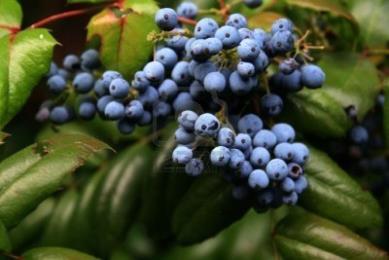 9. Photinia, glansmispel
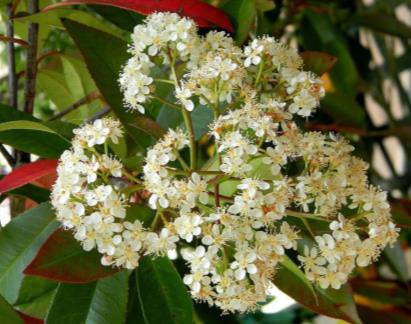 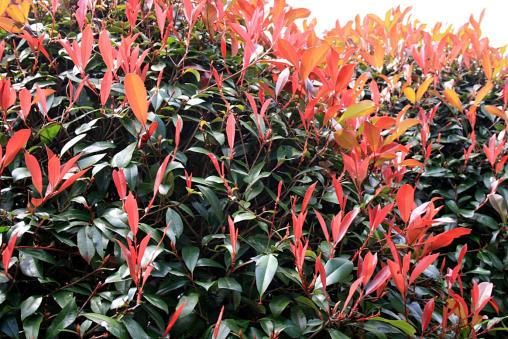 10. Pieris, pieris/rotsheide
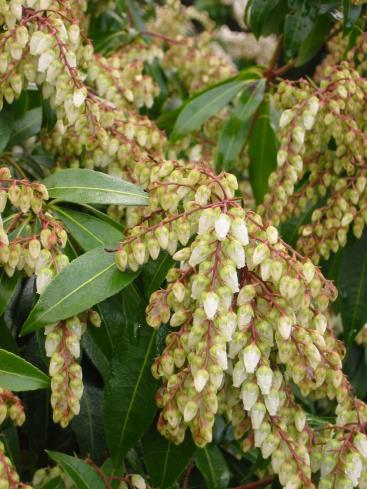 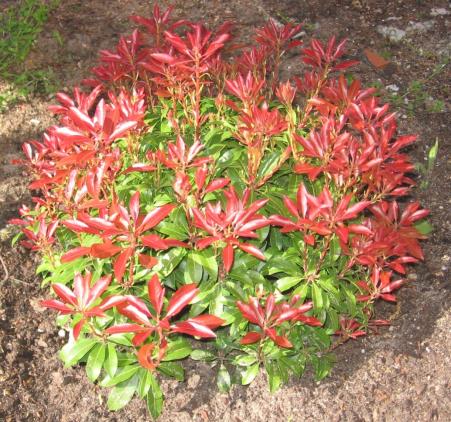 11. Prunus, laurierkers
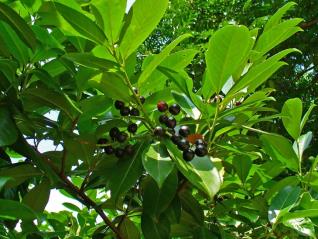 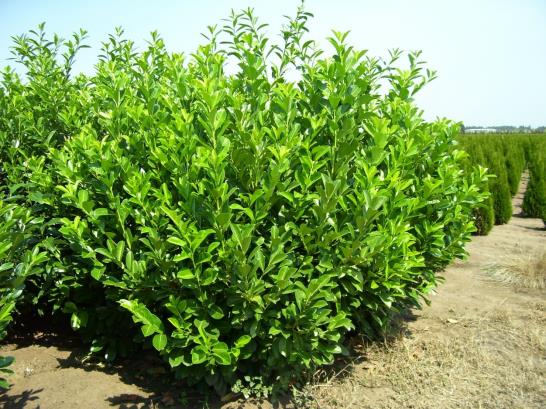 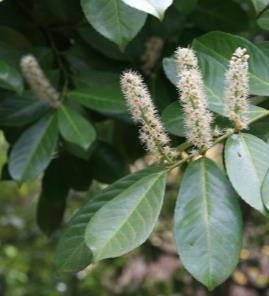 12. Laurus, Portugese laurierkers
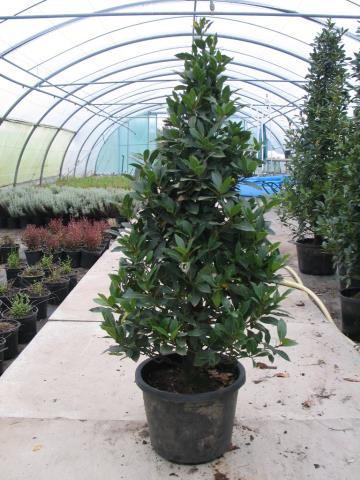 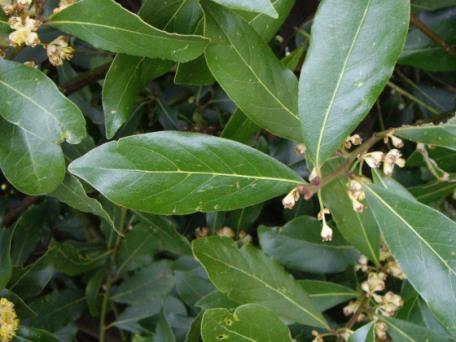 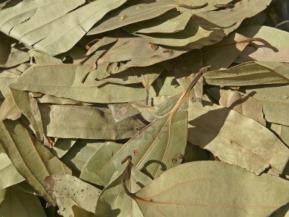 13. Rhododendron, rhododendron
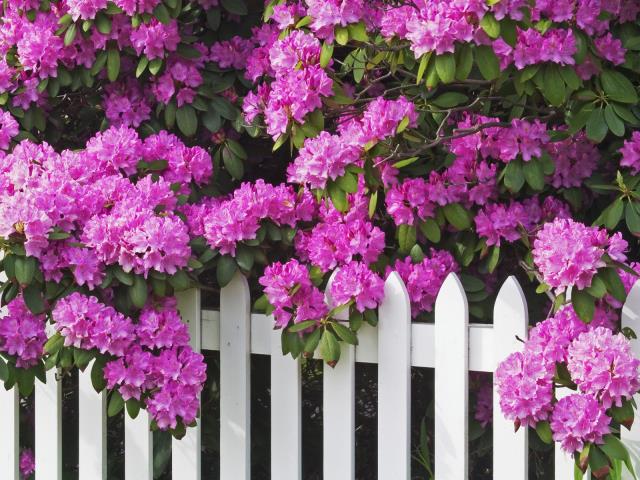 14. Rhododendron, Japanse azalea
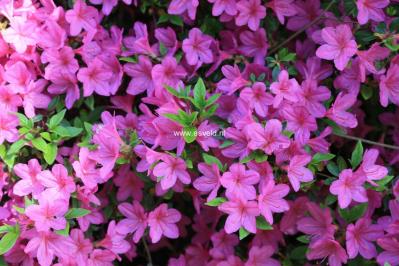 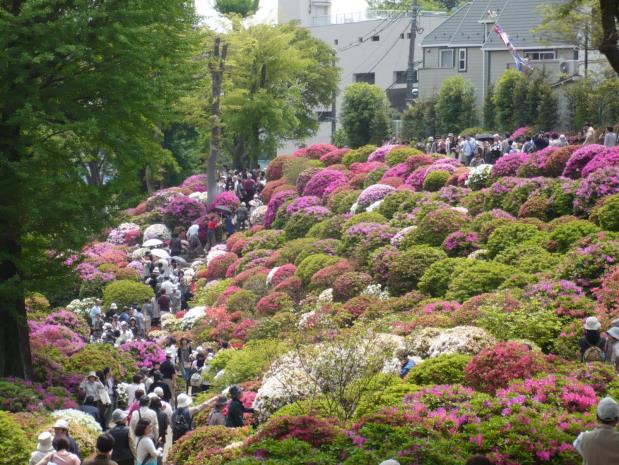 15a. Skimmia (japonica reevesiana, vruchtdragend)
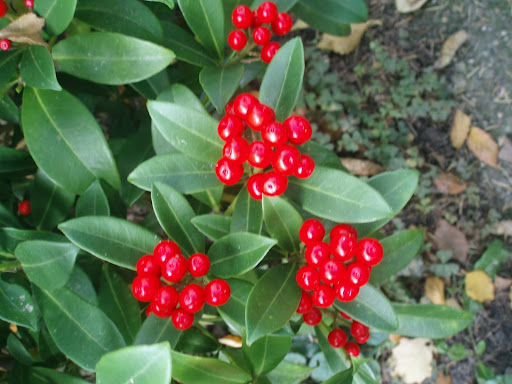 15b. Skimmia, (bloeiend)
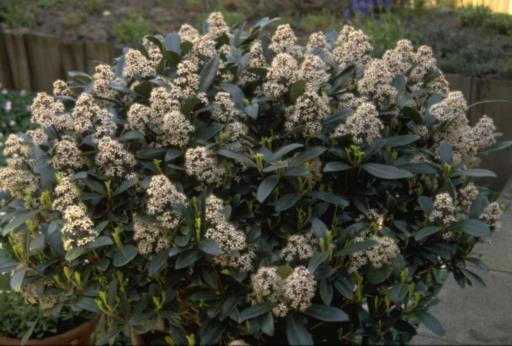 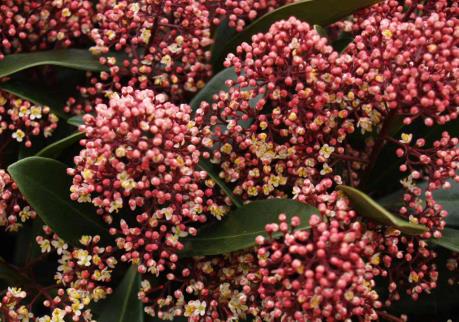 16. Viburnum (davidii), viburnum
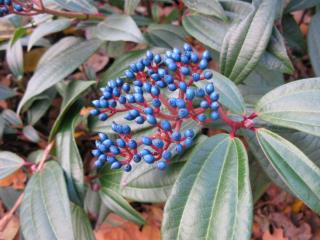 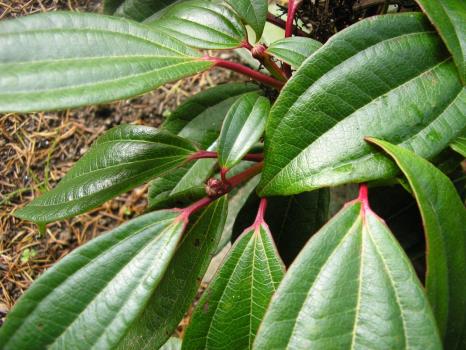 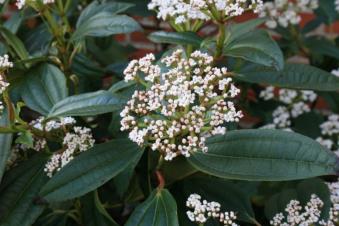